KANGAROO
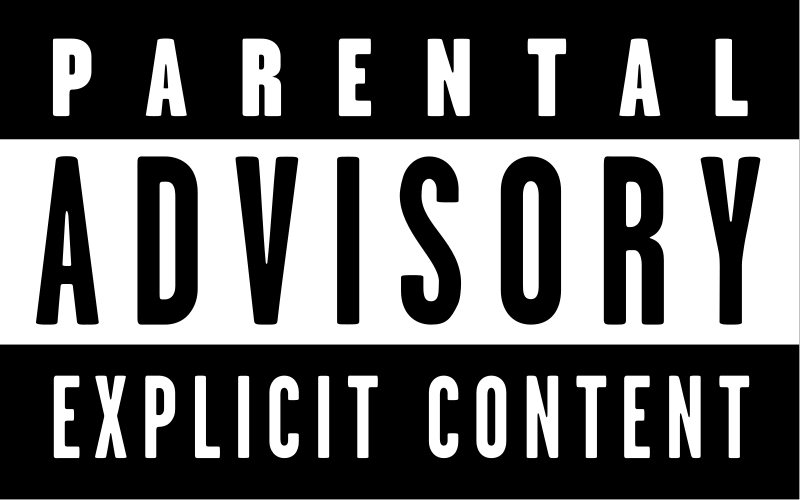 August 20, 2024
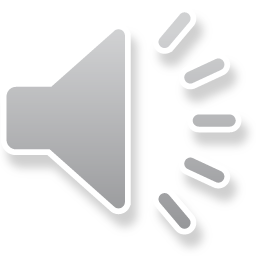 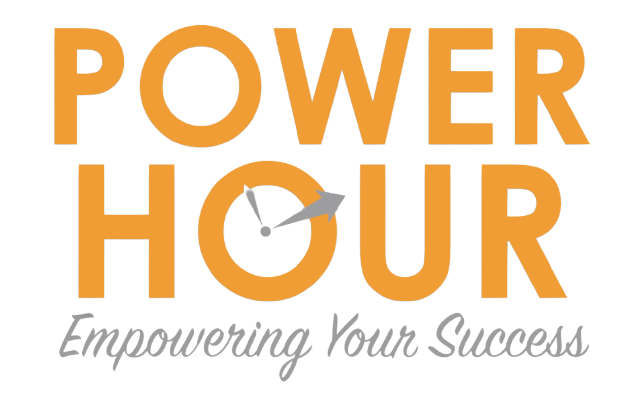 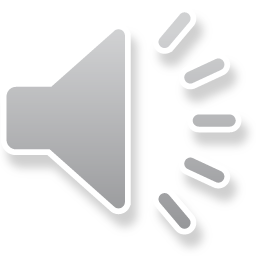 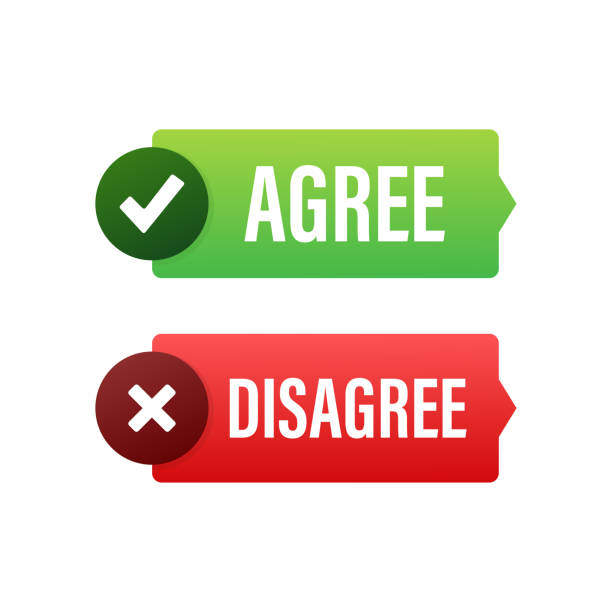 TIME to AGREE or DISAGREE
The next slide and statements will come up onto the screen.
As I read them out loud think if you agree or disagree with each statement.
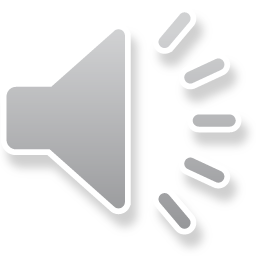 Agree or Disagree?
Some students are unorganized. 
 Some students work outside of school. 
 Some students are not completing assignments. 
 Some students have activities before and/or after school
 Some students fail classes. 
 Some students are not successful on assessments. 
 Some students babysit siblings after school. 
 Some students have to ride the bus and can’t stay after school.
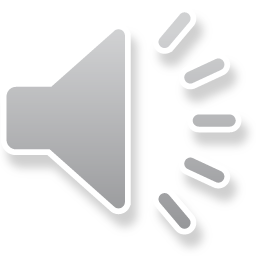 Purpose of Power hour
Provide students time and access to:
Academics: teacher tutoring, study groups, peer tutoring,            re-take exams, make-up assignments.  
Social and Emotional Learning and Wellness: Communities in School, quiet room, art open studio, advisory lessons.
Enrichment Activities: club meetings, student planned activities, guest speakers, activities/events, open court
All of this during the school day!
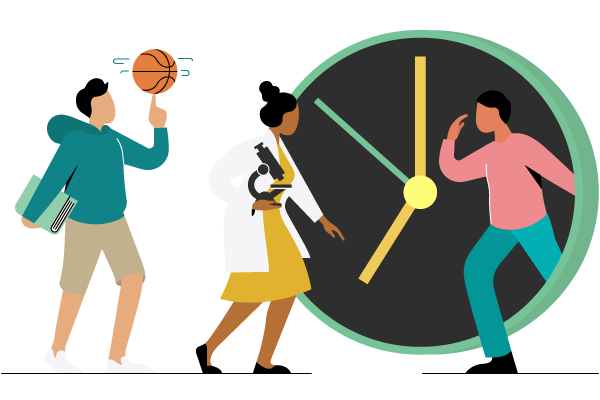 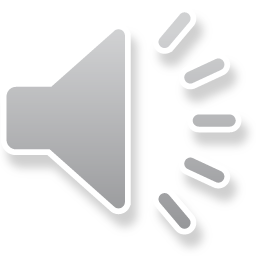 Structure of Power hour
Power Hour begins immediately after the end of 4th period. 
The time is divided into two 34 minute blocks—
	Session A and Session B
 There are bells signaling for start and end times of each block
The Power Hour schedule is built based on what tutoring, clubs, organizations, and activities are offered. For example:
 Tutoring available multiple times a week
 One day a week is designated to have advisory, for us typically Monday
 Certain days may be utilized for clubs/organizational meetings, specified interventions, or tutoring.
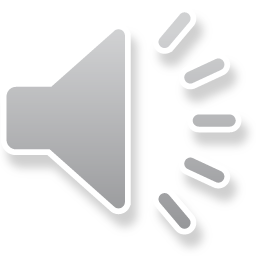 What can students do during power hour?
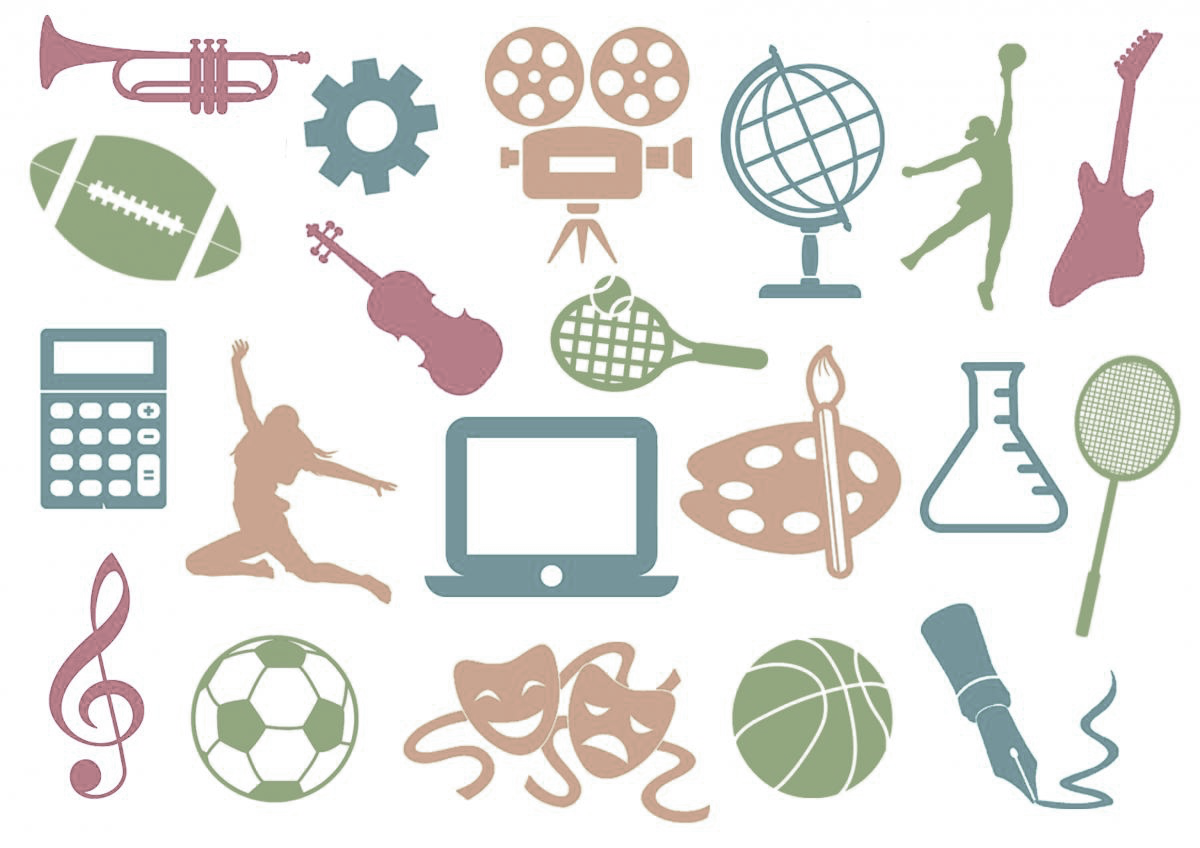 Eat lunch during either A-Session or     B-Session
Attend tutoring with a teacher
Make up missing assignments
Hang out in a teacher’s room
Participate in a club or an organization
Meet with college/career/military reps
Study in a classroom
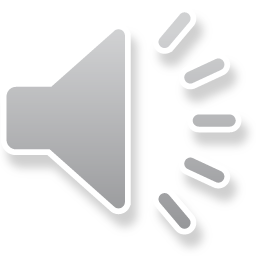 STUDENT RESPONSIBILITIES DURING POWER HOUR
During Power Hour, students would need to:  
 DO SOMETHING DAILY   
 Go to tutoring when you need help 
 Take advantage of opportunities to get help with assignments 
 Find a club or activity to participate in
 EARN HERO POINTS DAILY
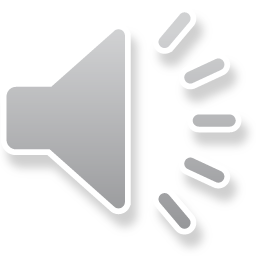 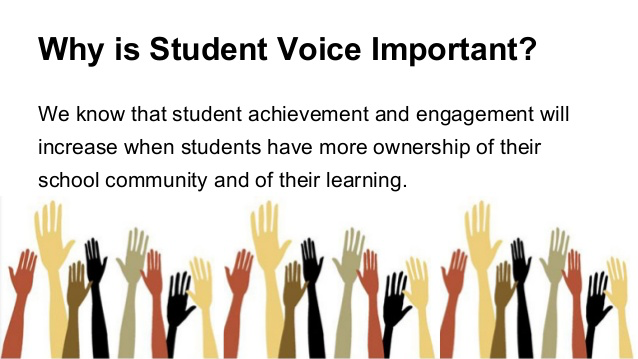 STUDENT RESPONSIBILITIES DURING POWER HOUR
During Power Hour, students would need to:  
 Eat Lunch 
 Clean up after themselves
 Throw away trash and clean tables
 Don’t Roam Halls
 Stay in one spot
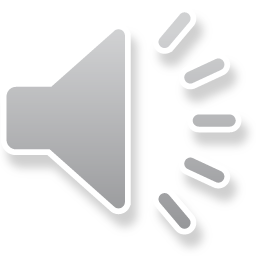 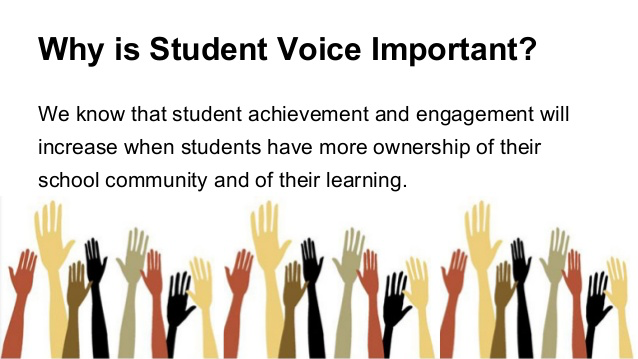 Power Hour Schedules are posted around the building and projected in classrooms
 Wednesday’s Advisory will also introduce an online schedule for Roos to look at any time.
 Teachers have the schedules too 
Make sure you attend something each day
 Set a routine for the week.  Focus on classes where you need the most help.
 Choose something…
go there and stay for 30 minutes
 DON’T ROAM HALLS
Make your plan for success
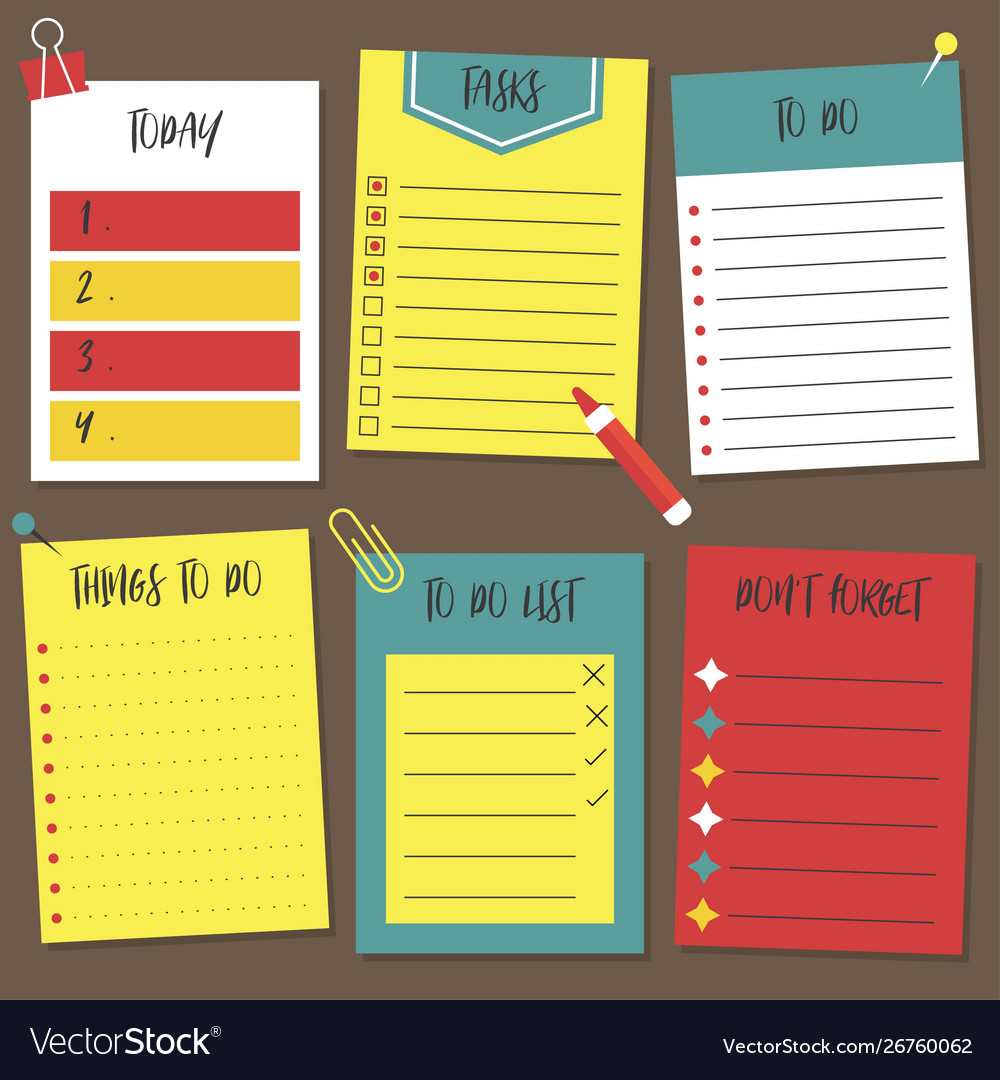 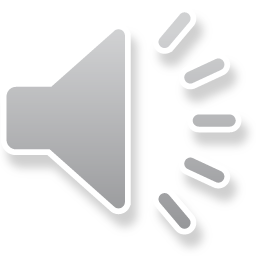 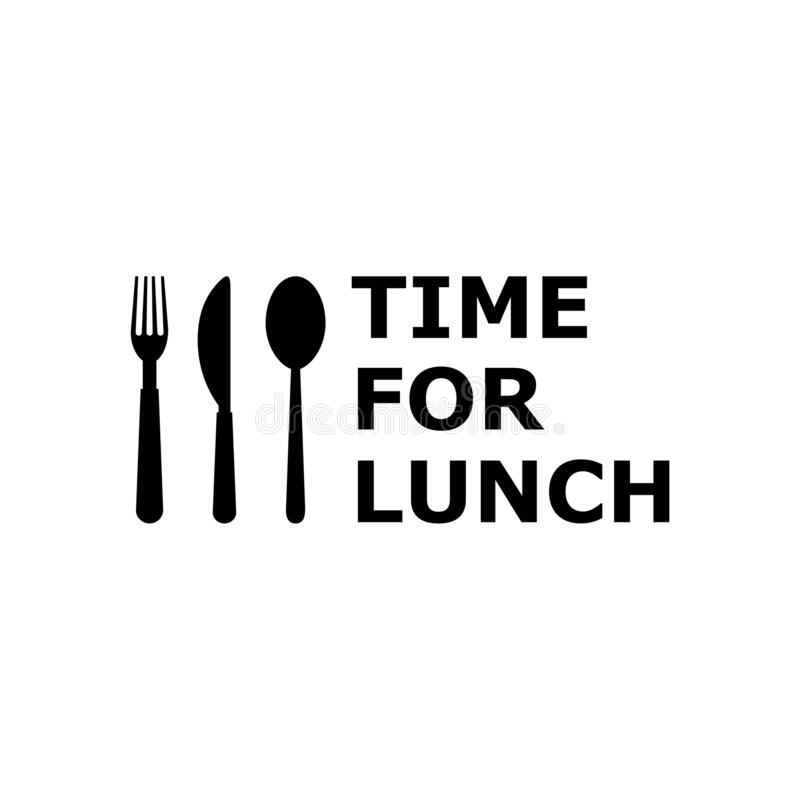 ExpectationDuring Power Hour
Every student will
- Attend an activity or Tutorial  Session
- Eat Lunch
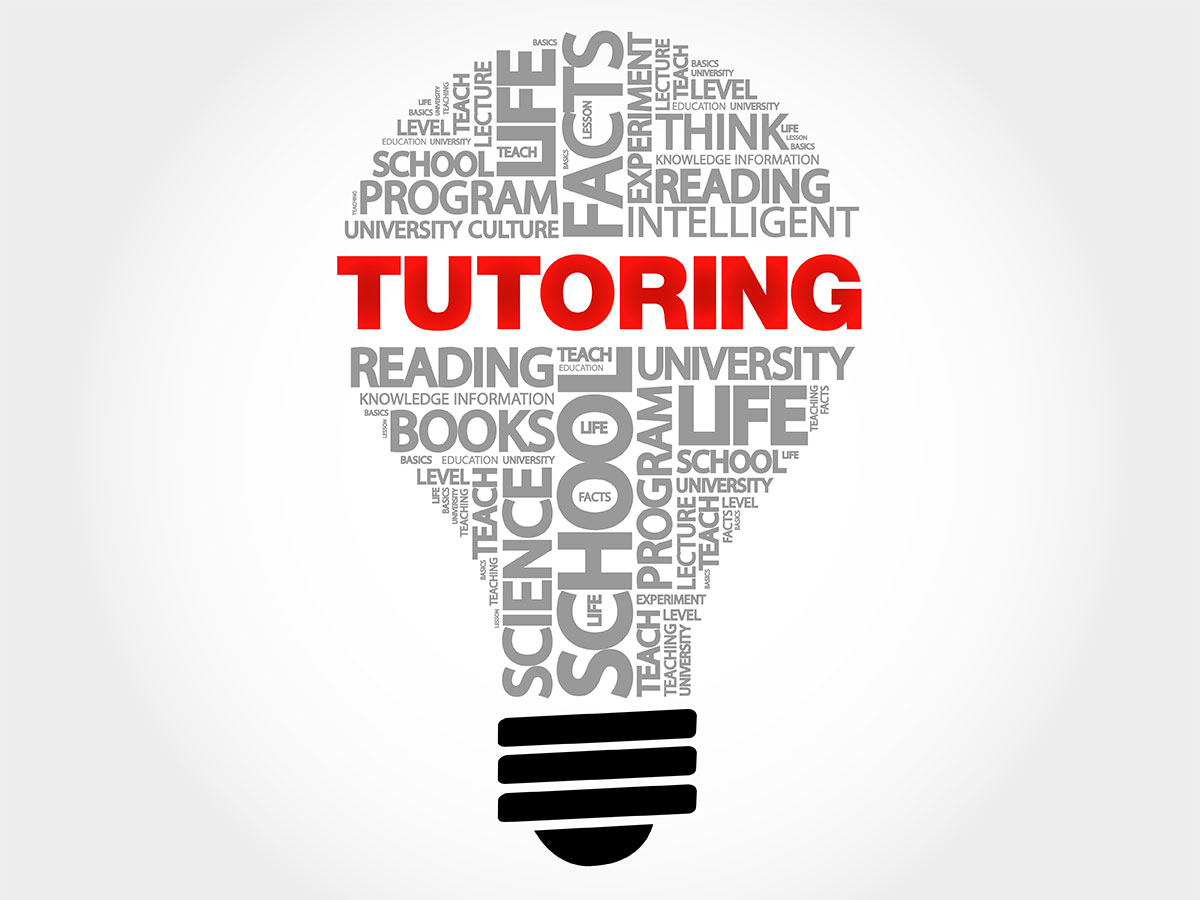 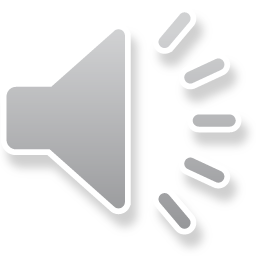 [Speaker Notes: Every day you will make sure that two things happen during lunch

You need to Attend a Tutorial Session for a subject you need help in and you need to Eat Lunch.]
What Happens if…
I need to go to Biology and Algebra tutoring for help?
You have 4 tutoring sessions per week to attend.  Choose your attendance wisely using the schedule.
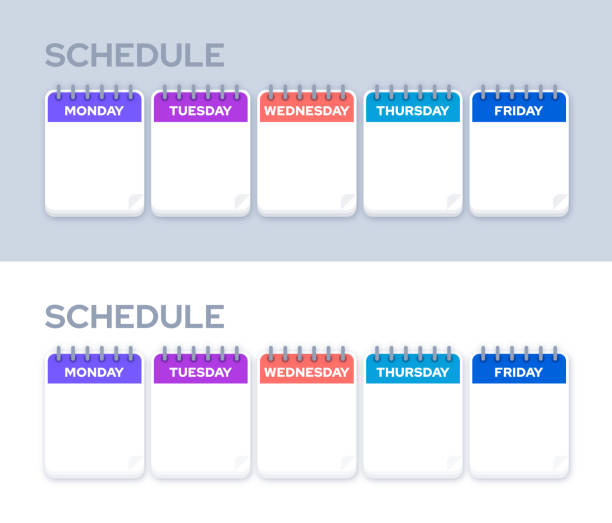 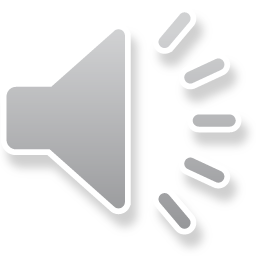 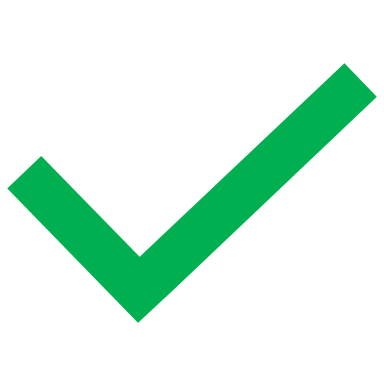 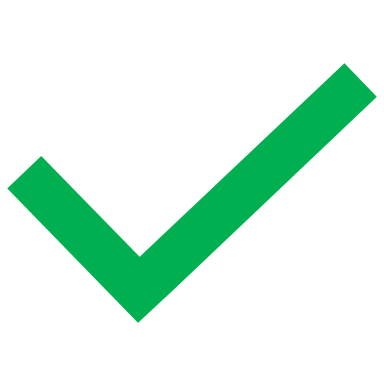 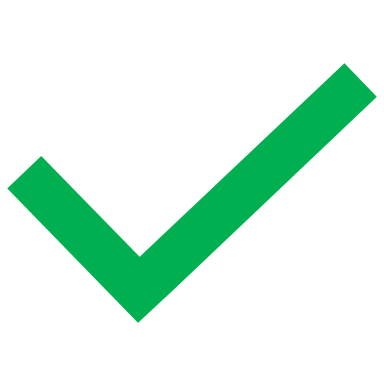 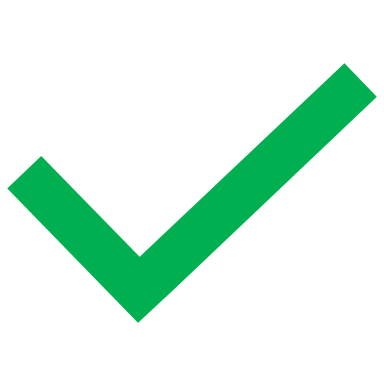 ADVISORY
[Speaker Notes: What Happens if … I need help in Biology and Algebra in tutorials?   What do I do. 
(Click)
Purple Answer box 
(click)]
Gain Points Daily for Attendance 
To Power Hour Events/Tutorials
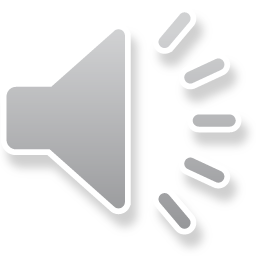 Simple Authentication
[Speaker Notes: Hi! Welcome to Hero! I’m going to walk you through the steps of creating your student Hero account!]
Power Hour participation is tracked in HERO.  Everyday teachers will scan/enter  students into HERO for POWER HOUR ATTENDANCE.
Points add up all year long!
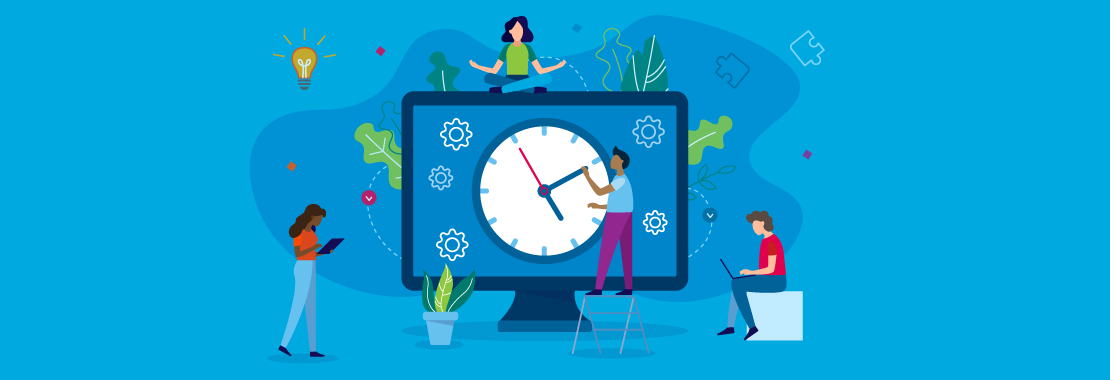 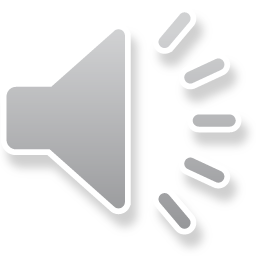 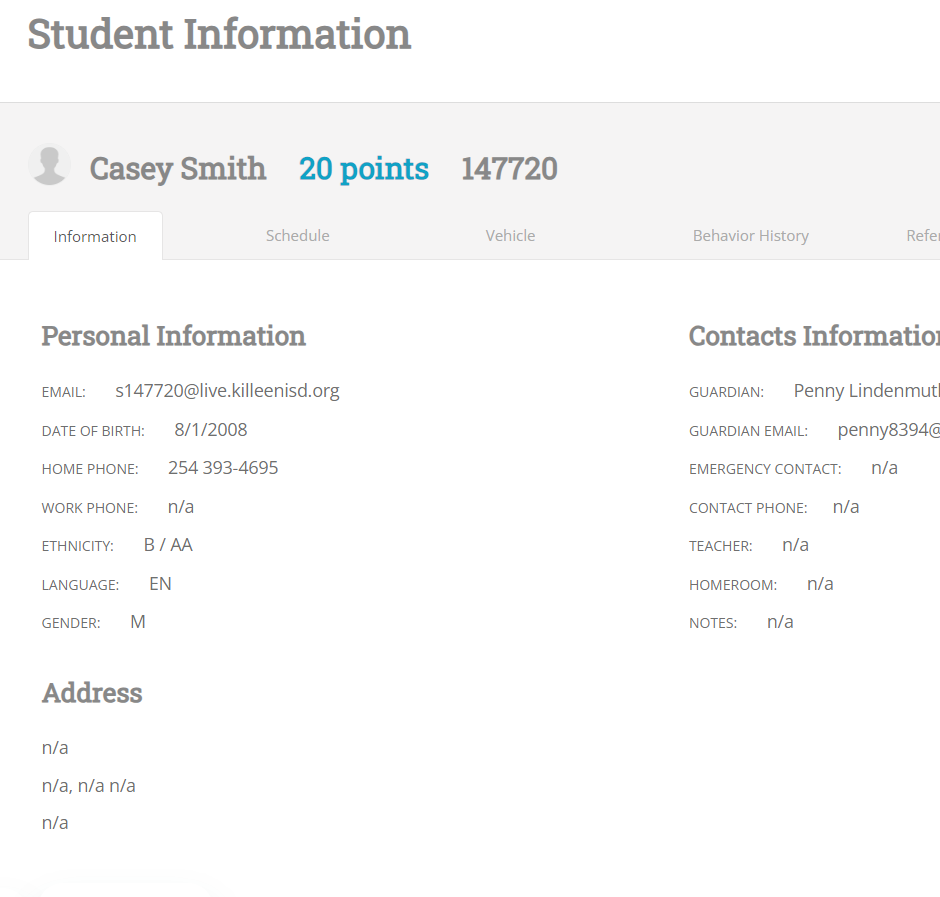 Roo Student
Advisory Teacherscan show you points in heroAny teacher can show youyour Account pointsAny Administrator can too More info about accessing your account in coming weeks
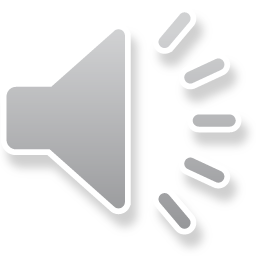 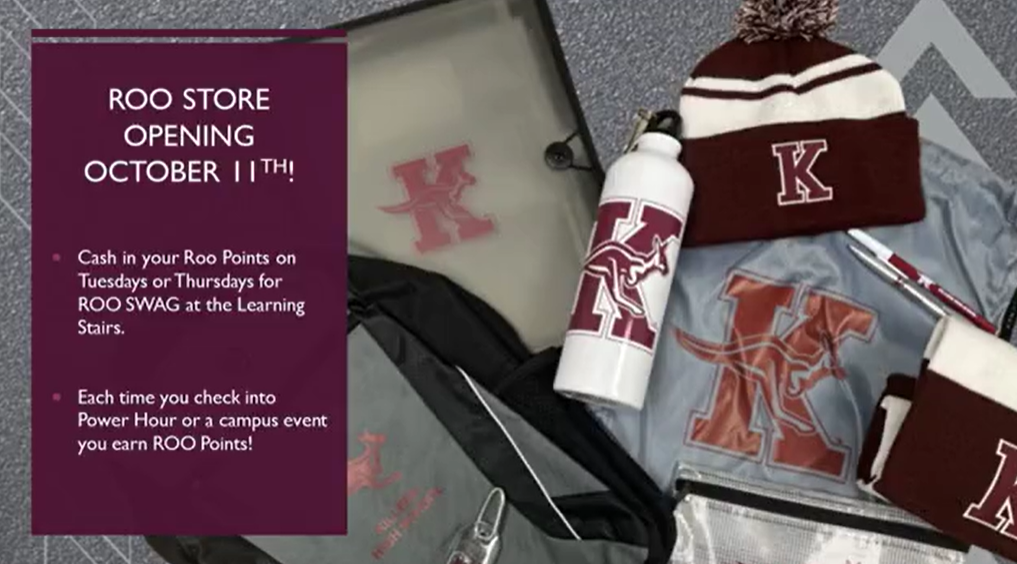 KHS SWAG STOREre-OPENS SOON!!
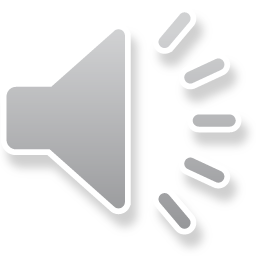 HERO POINTS
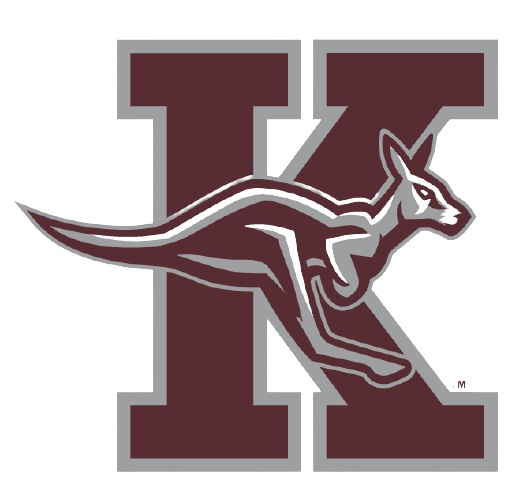 Use Hero Points to buy KHS Swag.
Extra Points awarded at school events- Just ask any administrator on duty at the game or event. 
Attendance at a Power Hour Session is the campus expectation.
GET POINTS- GET REWARDS
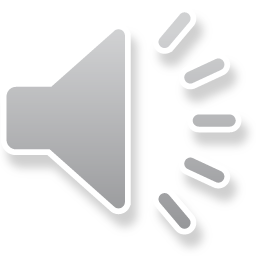 Power Hour is a privilege. It can be lost if students abuse it. 
 Power Hour can help students improve their grades and can help close achievement gaps. 
Gain Points Daily  and Points can get you access to Spring Sporting events and cashed in for cool KHS Swag.
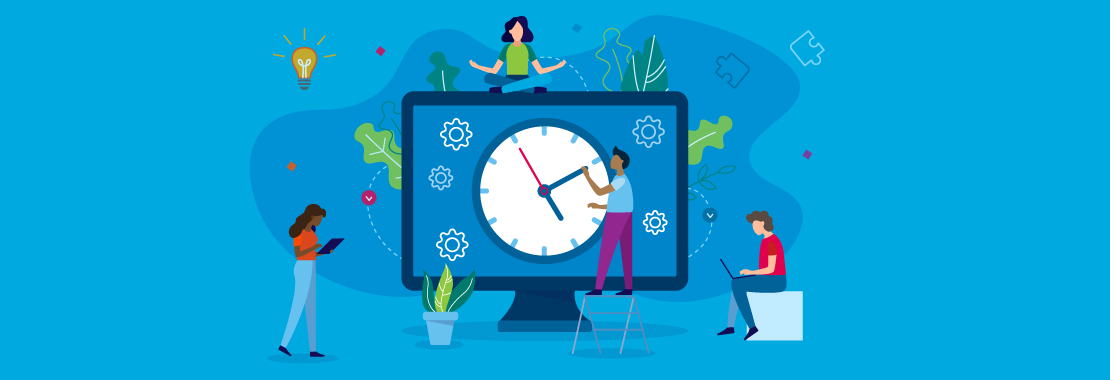 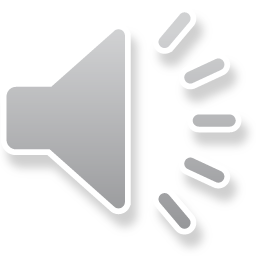 It is the expectation that all students attend a Power Hour session Daily
Get credit in HERO from teacher at session you attend
 Administrators have already begun tracking Advisory Attendance since the first day.
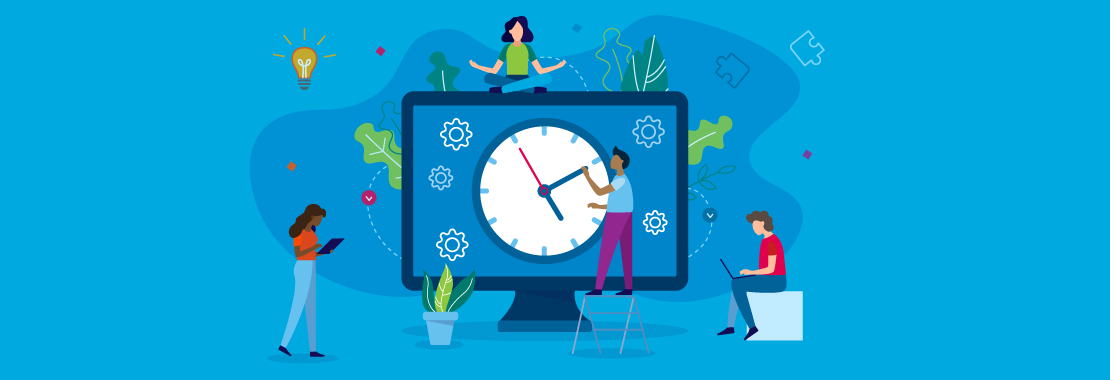 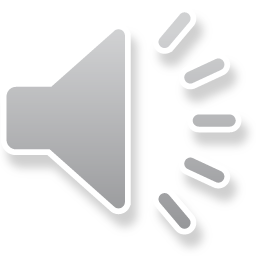 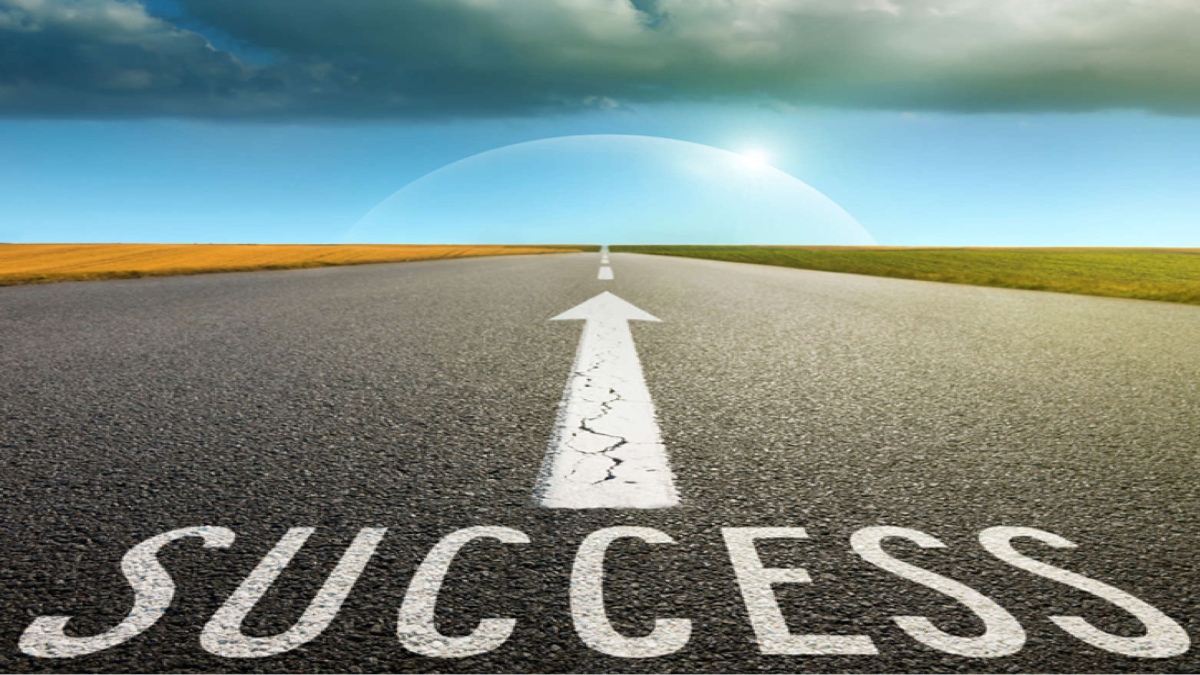 ON THE ROAD TO
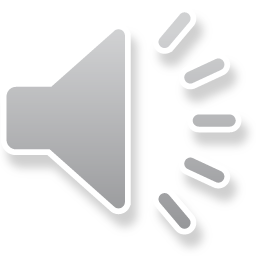 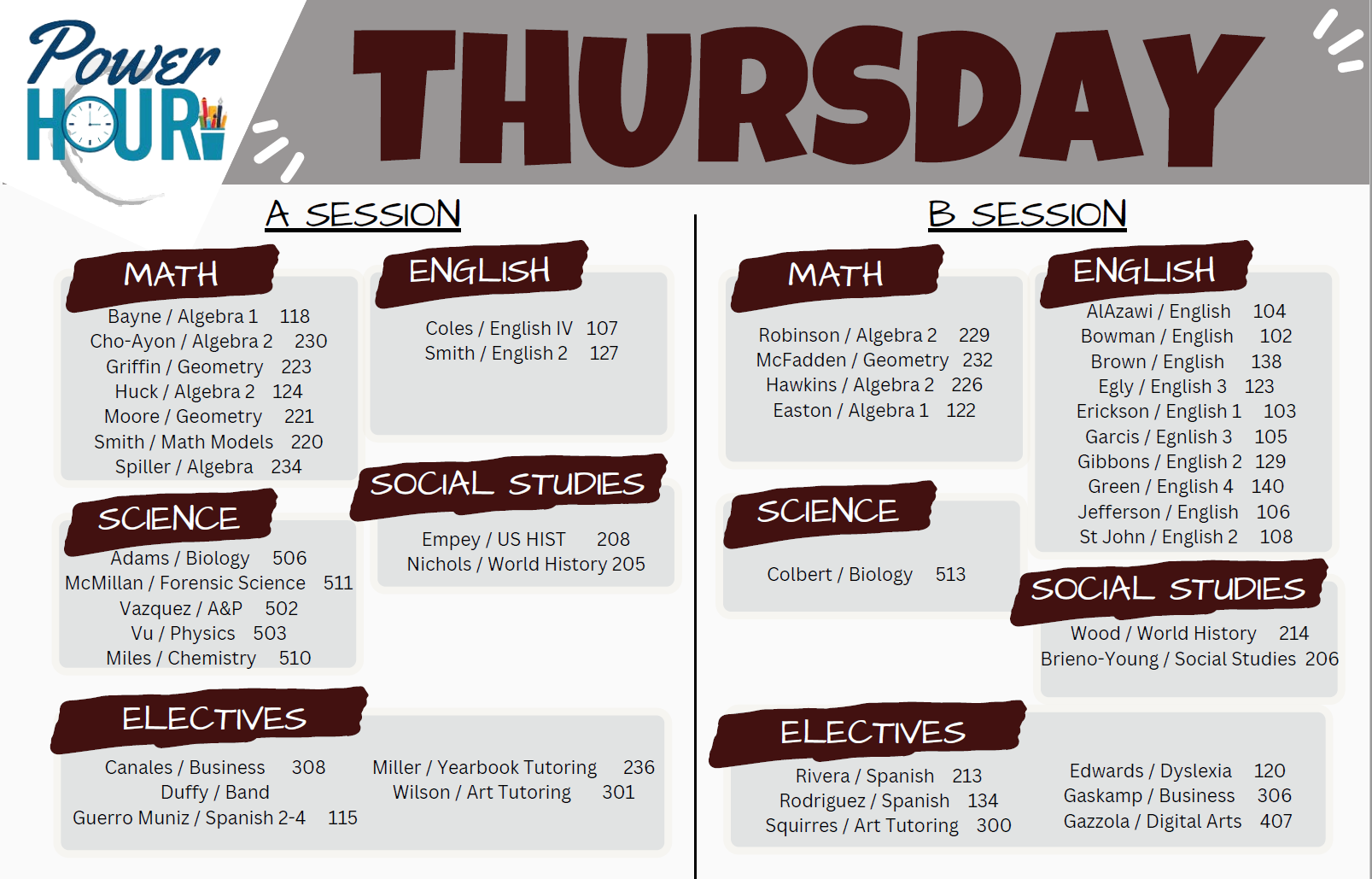 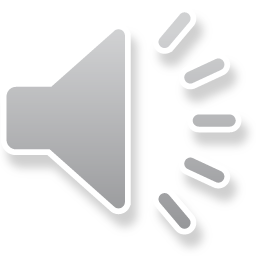 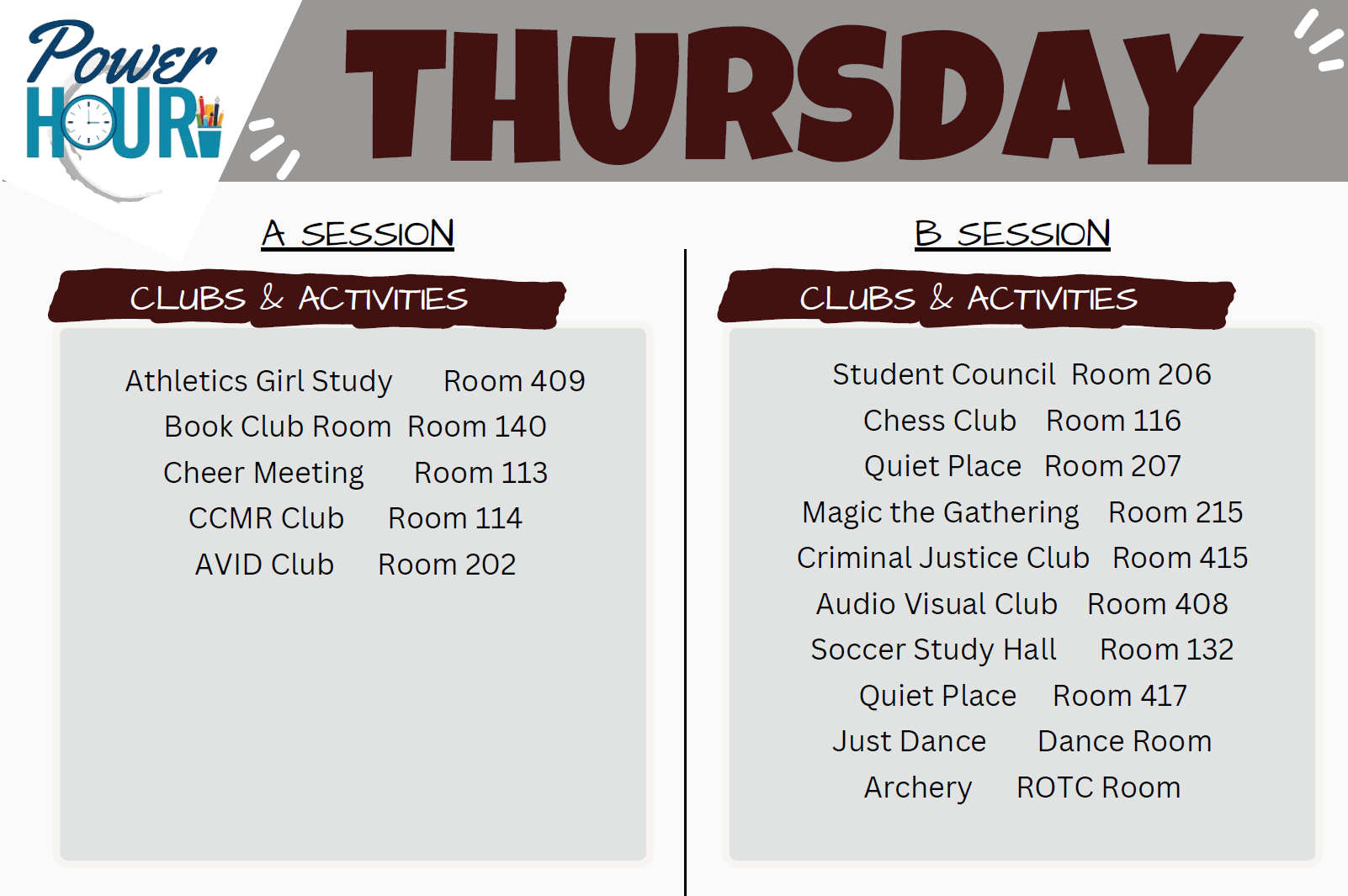 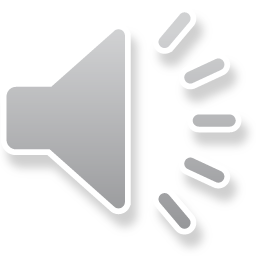 Start Planning today!
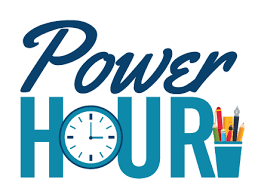 Where will you go on Thursday?

Already behind in a subject?

Need to redo and assignment

Have an activity you want to join?
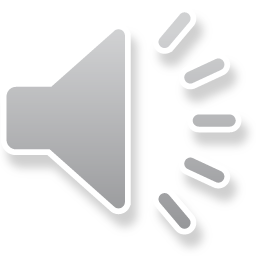 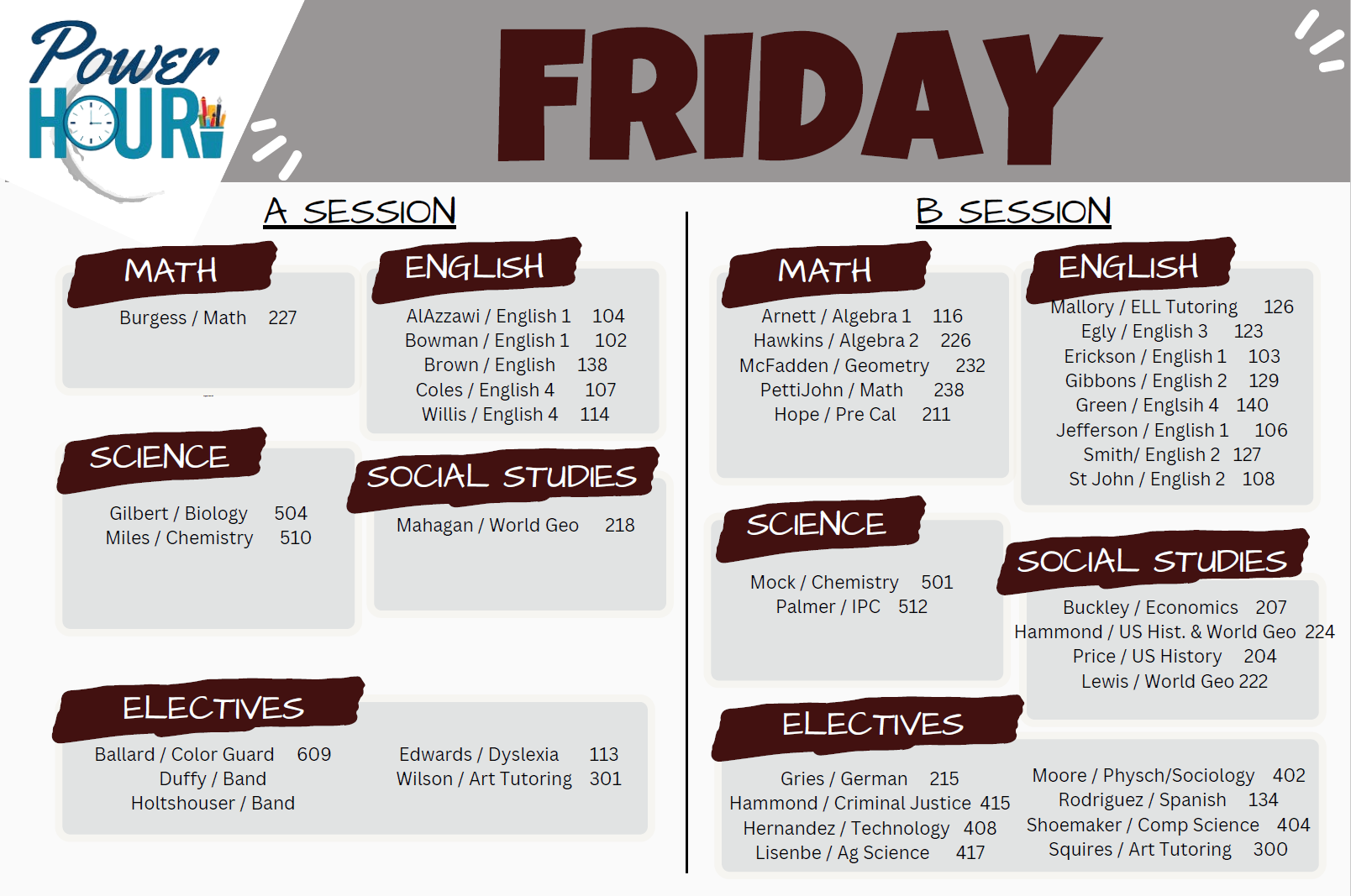 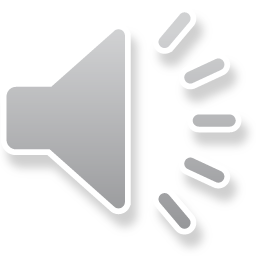 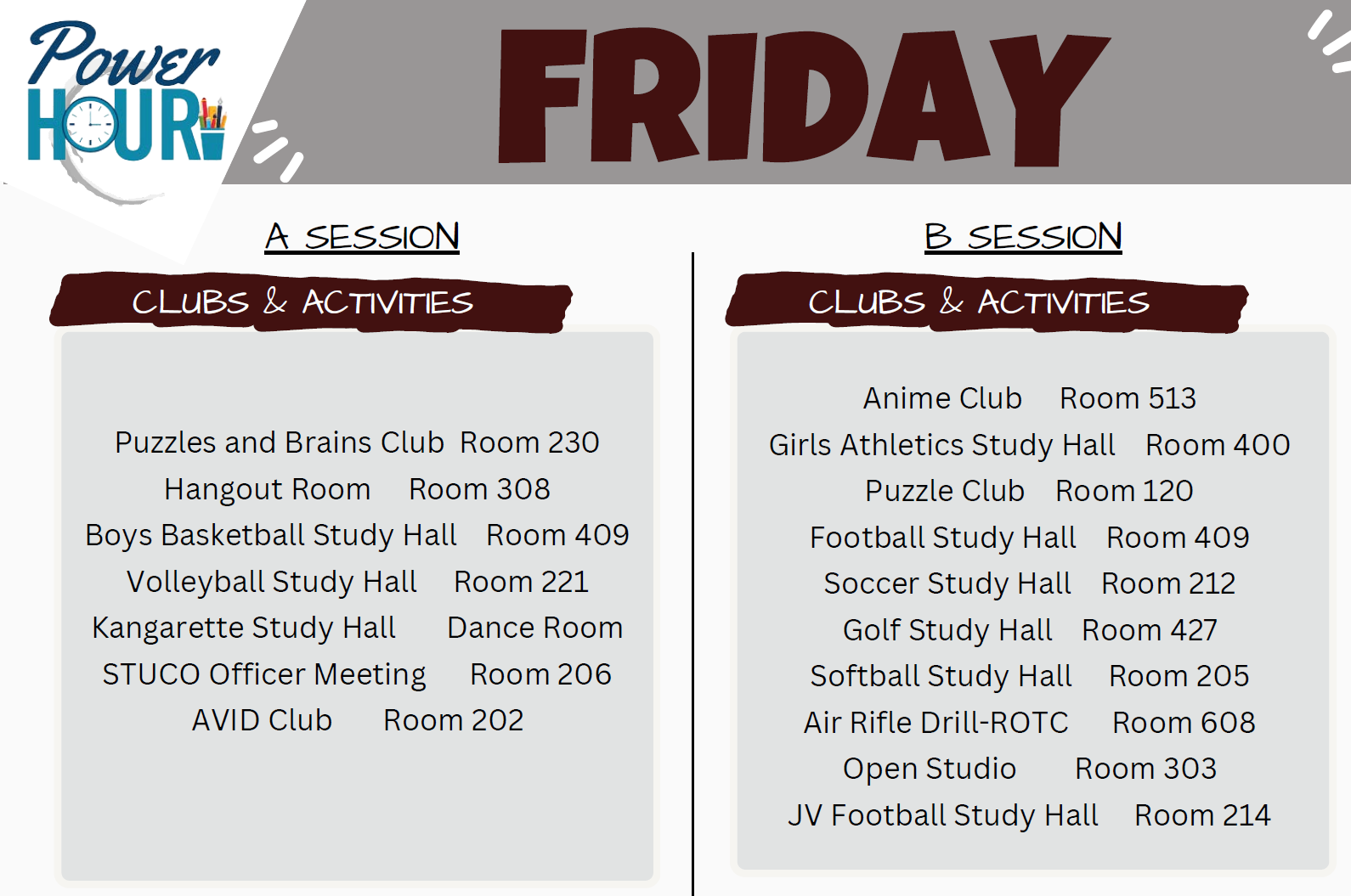 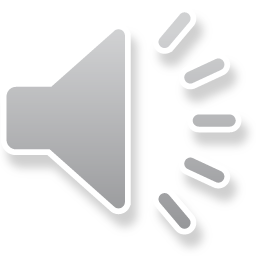 How will you utilize Power Hour?
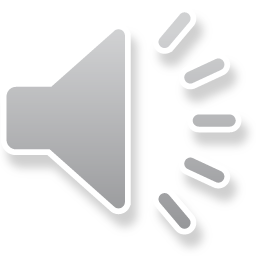 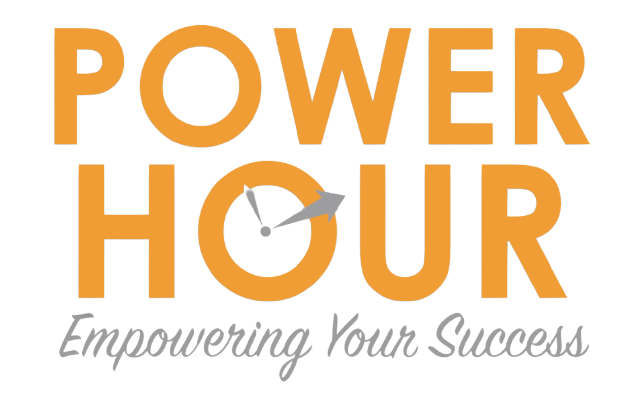 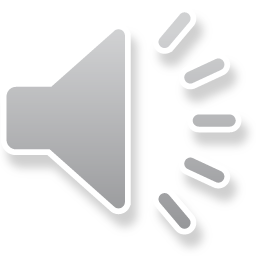 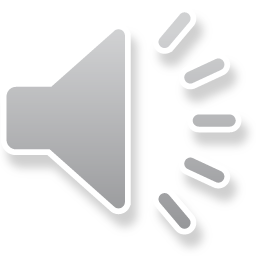 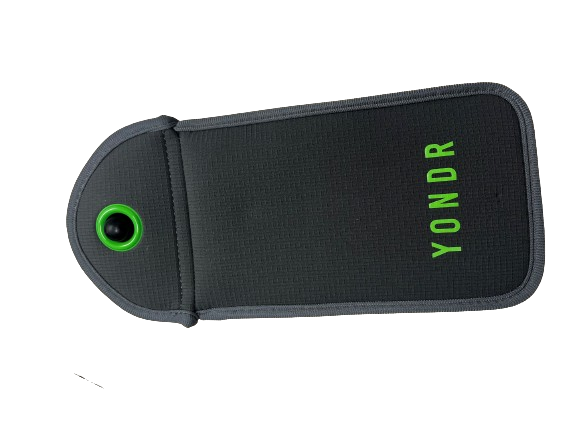 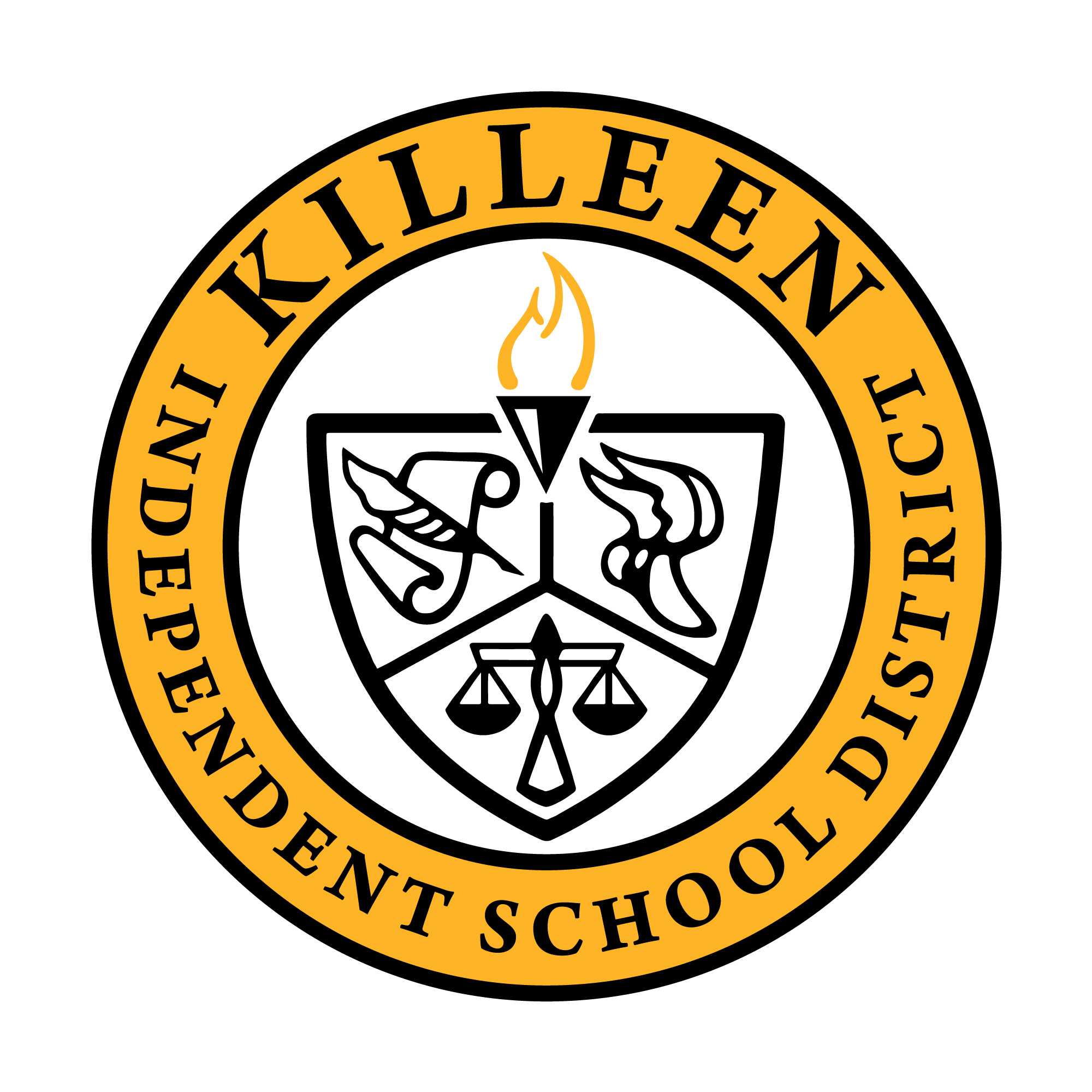 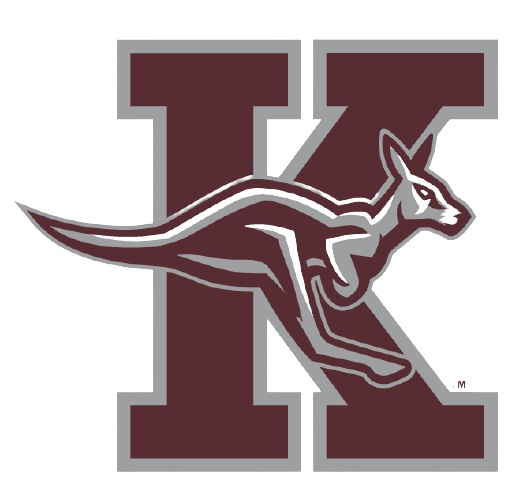 Yondr Pouches
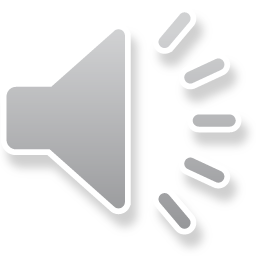 Killeen High School
Killeen Independent School District
Pouches will be issued WEDNESDAY     in EnglishClasses
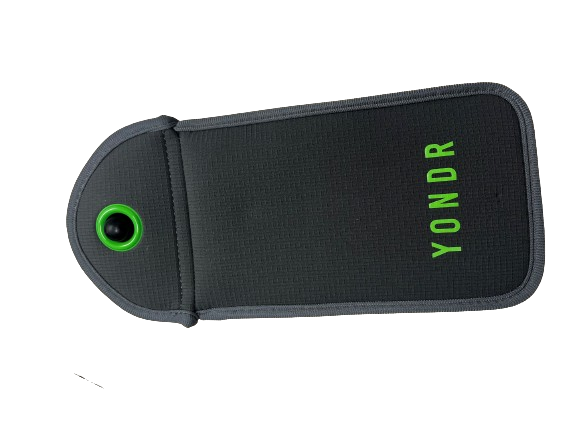 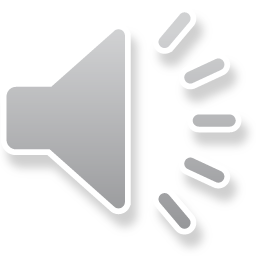 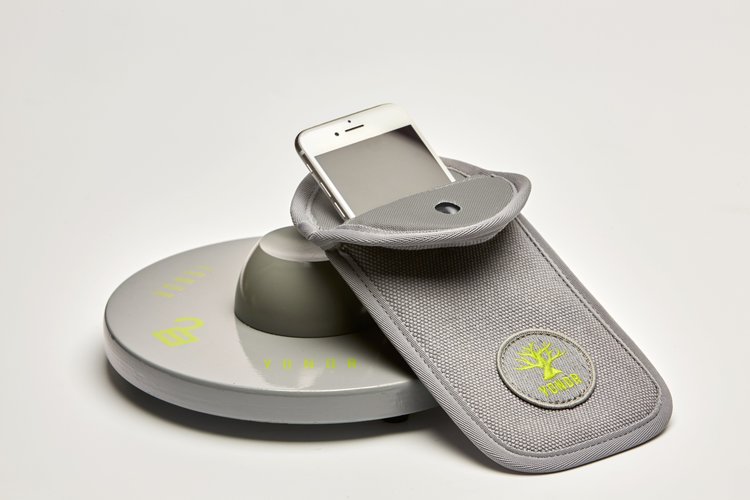 Expectations
Cellphone, Airpods/Ear buds, and smart watch will be turned off and  must be put into the Yondr Pouch
When entering the building, you will lock your items up and place your pouch in your backpack or your person.
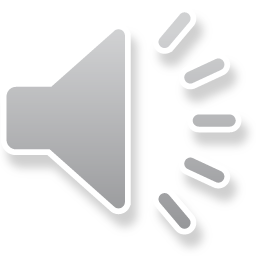 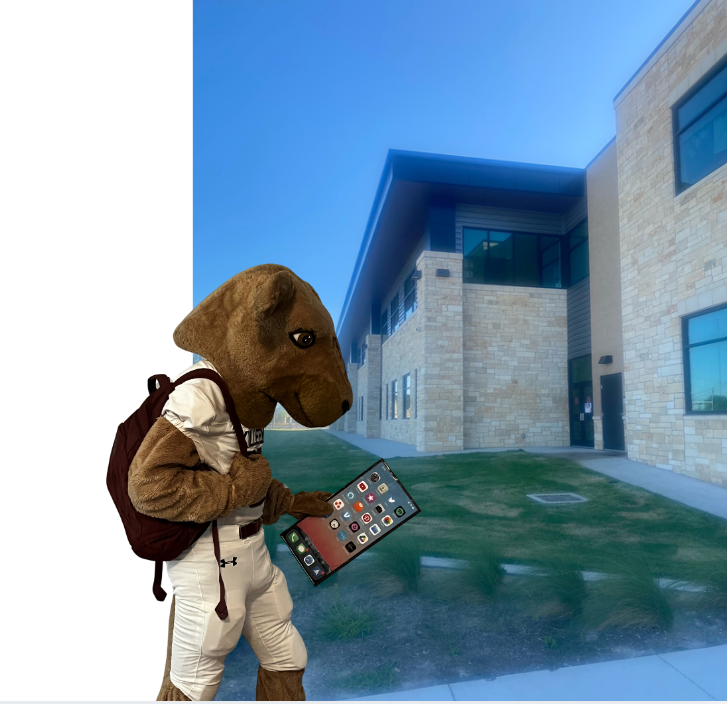 Everyday when you arrive…
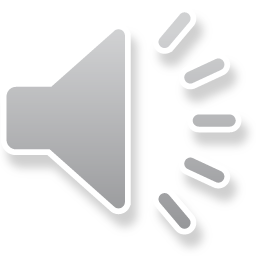 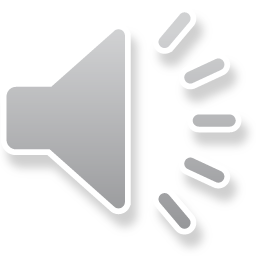 PUT YOUR ELECTRONICS IN THE YONDR POUCH!
Turn devices off
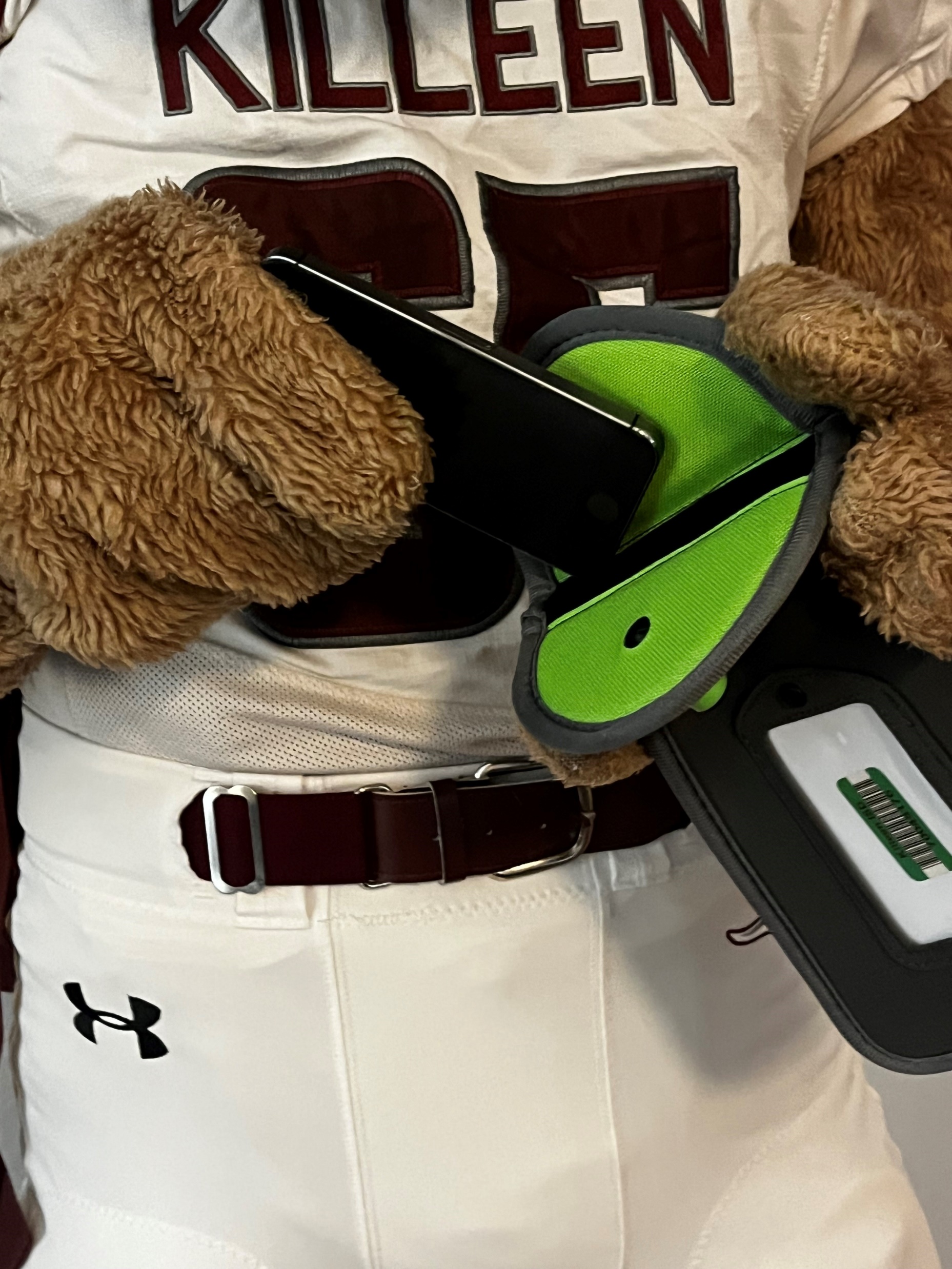 SAVE YOUR BATTERY!
Power down the device before putting into pouch.
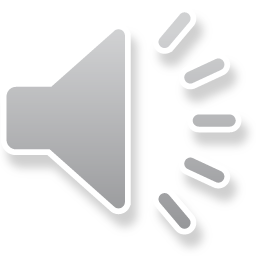 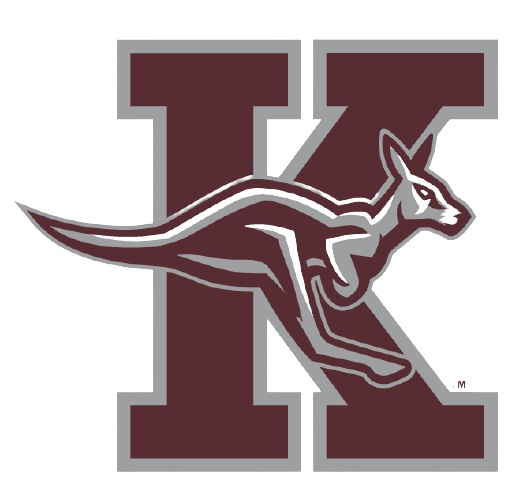 Put in Pouch
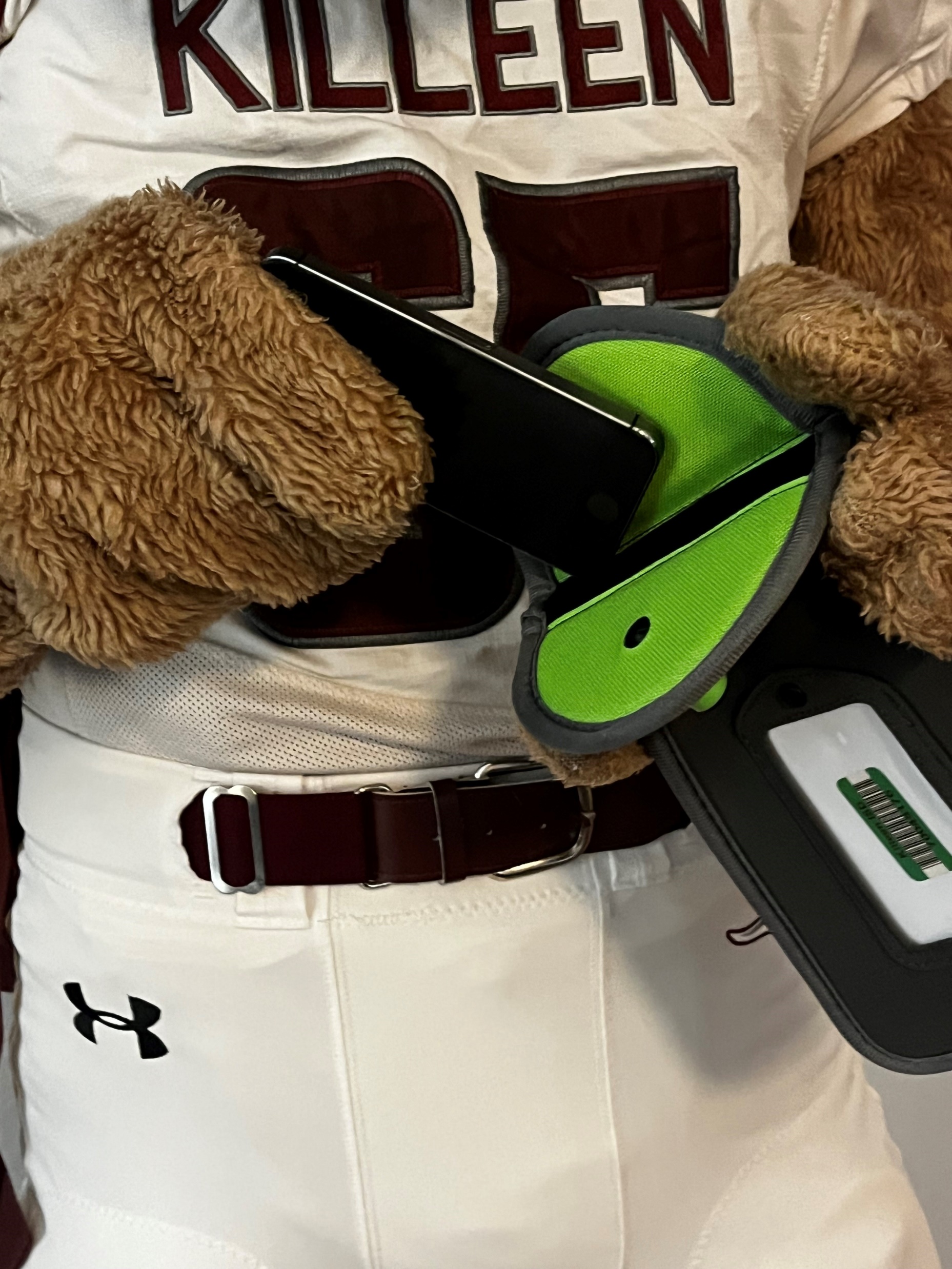 Cellphone, Airpods/Ear buds, and smart watch will be turned off and  must be put into the Yondr Pouch
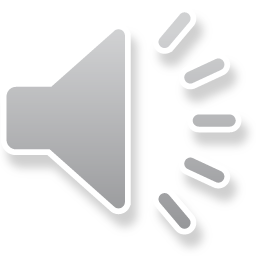 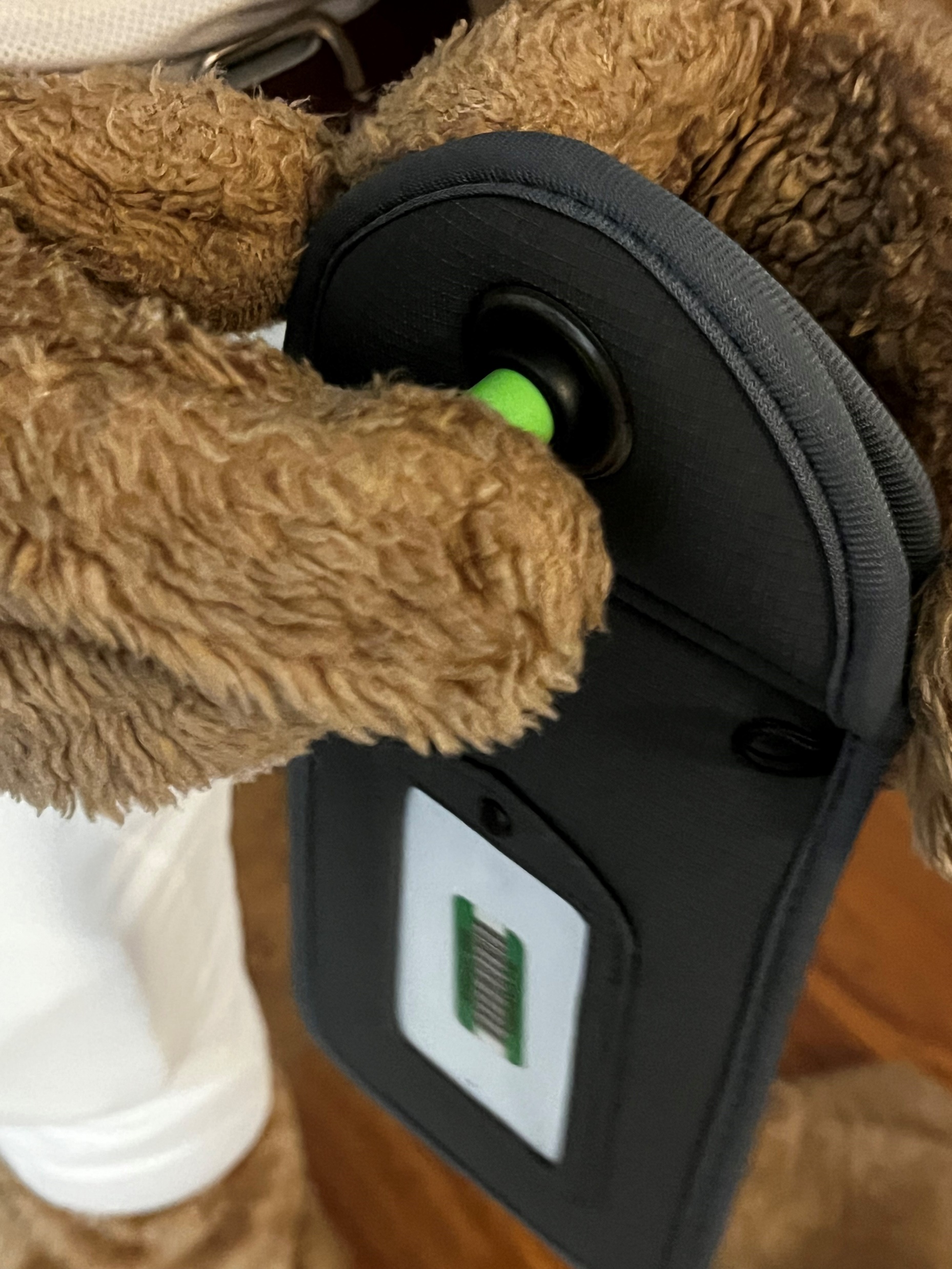 Green Button
If visible the pouch is unlocked
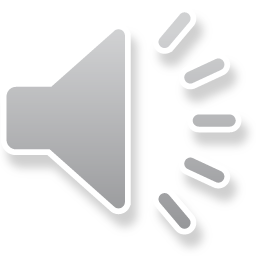 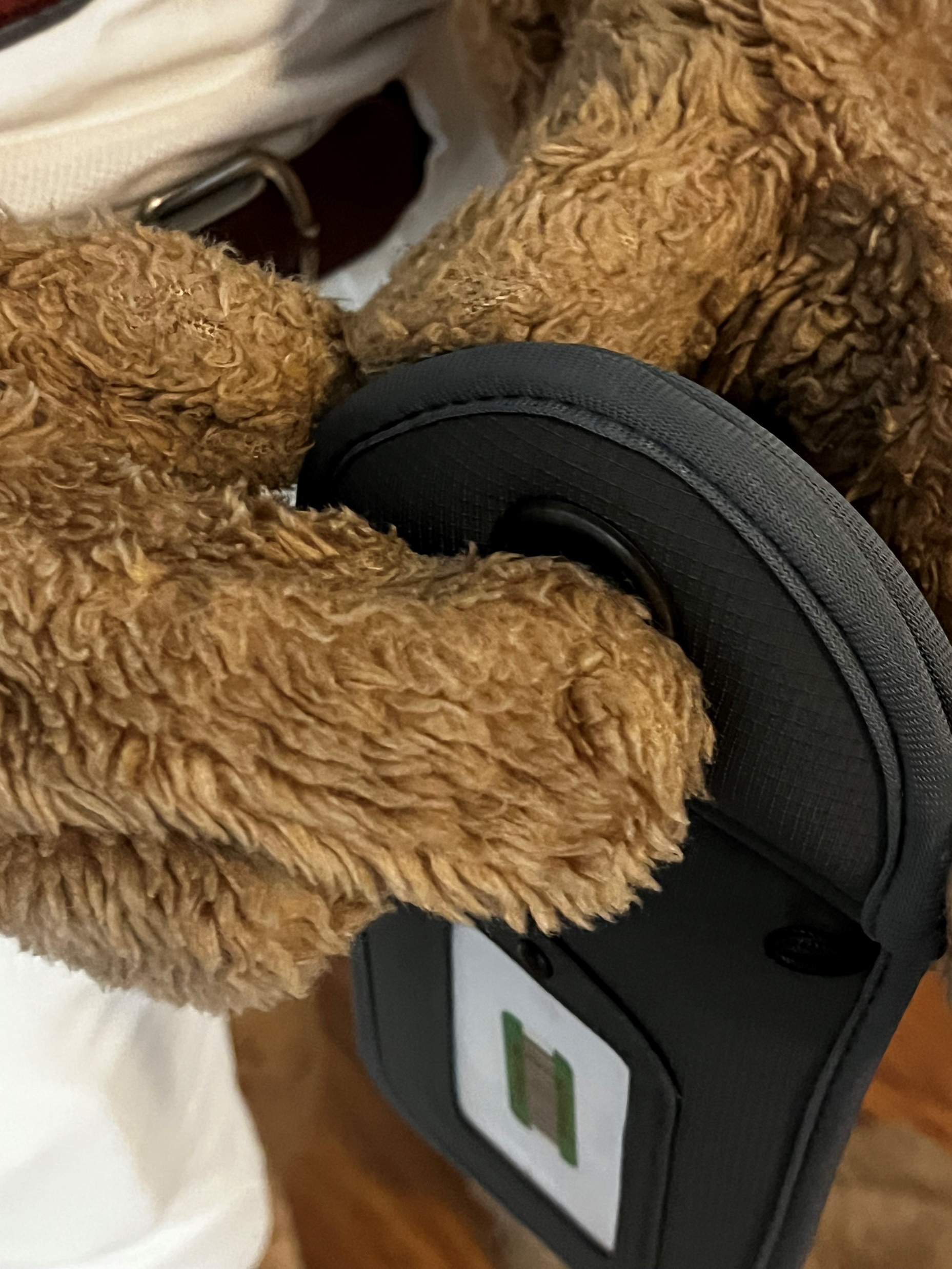 Secure your device
Push the button down to LOCK the pouch
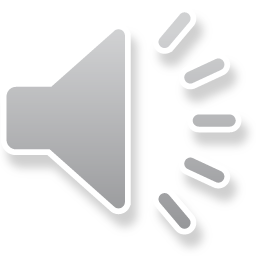 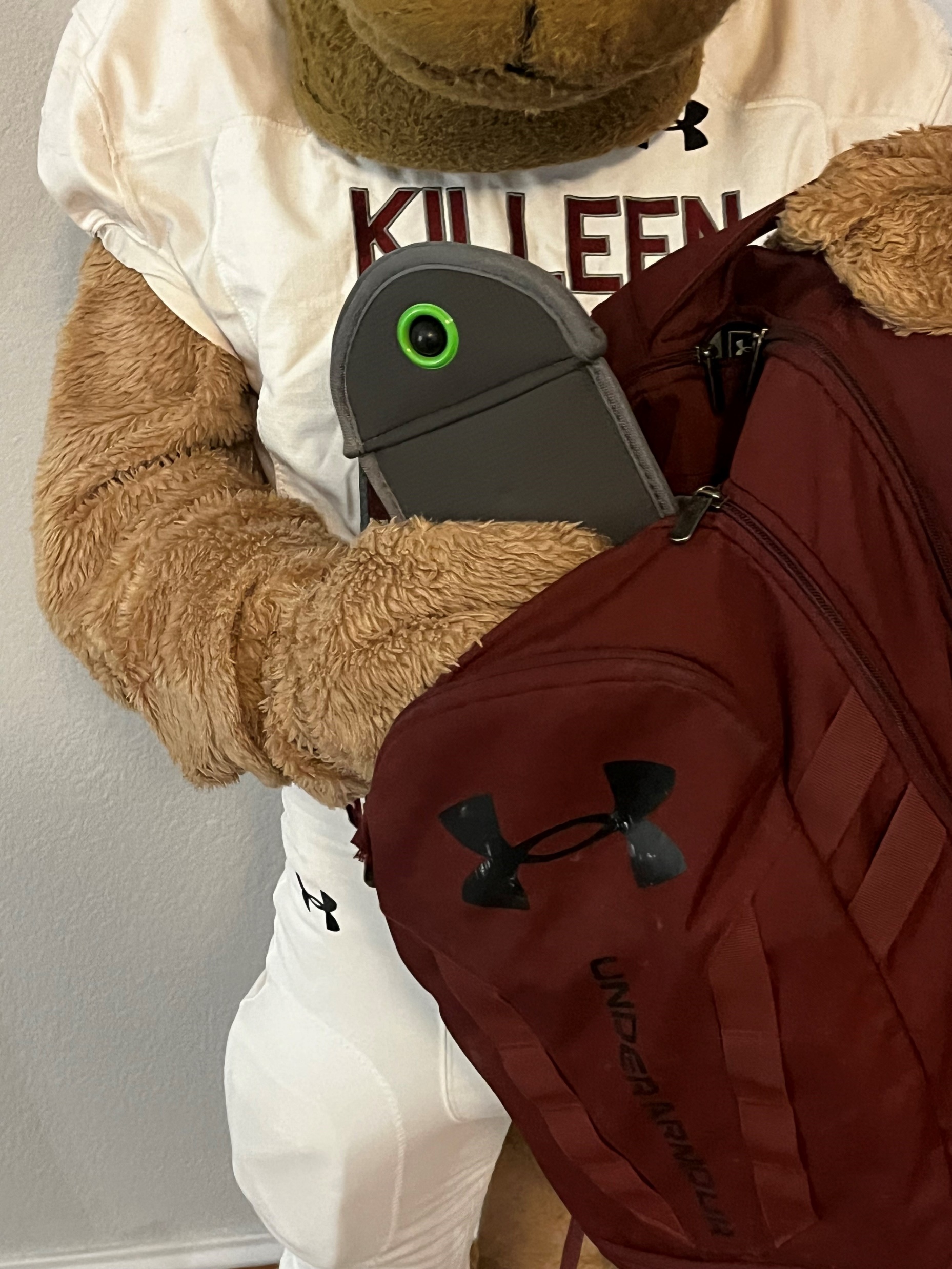 KEEP THE POUCH
Roos will keep their devices locked in pouches all day.  You are responsible for your Yondr Pouch.
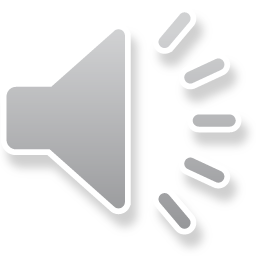 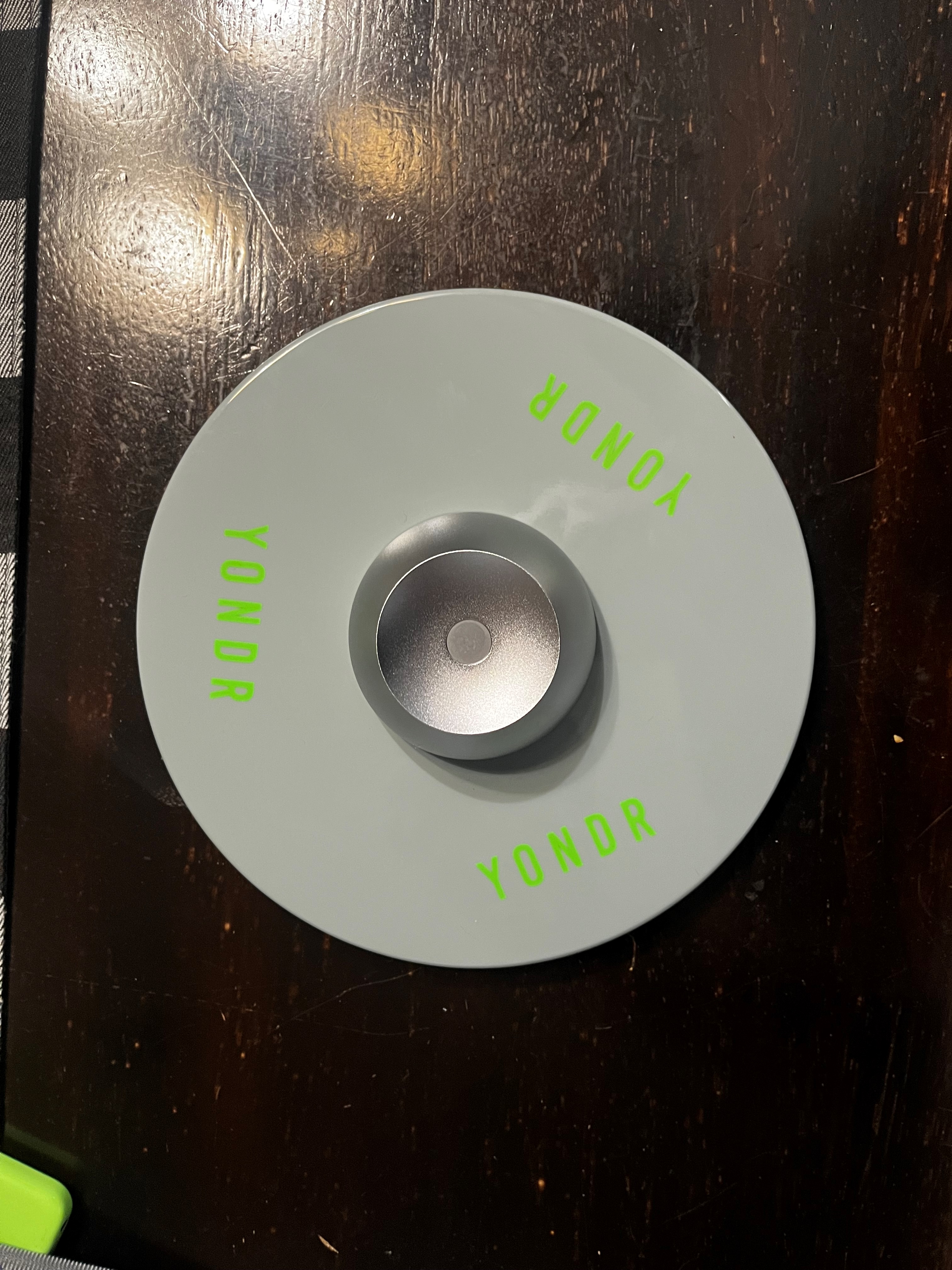 Unlocking at Dismissal
End of the day, there will be unlocking stations placed in the building in different exits


Have your pouch ready as your approach the unlocking station
When unlocking, place the rounded side into the magnet and press the button
Once unlocked, continue out of the building – do not congregate around the unlocking stations
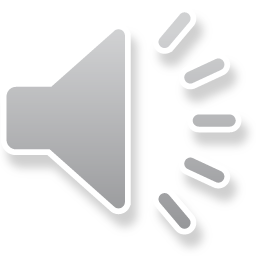 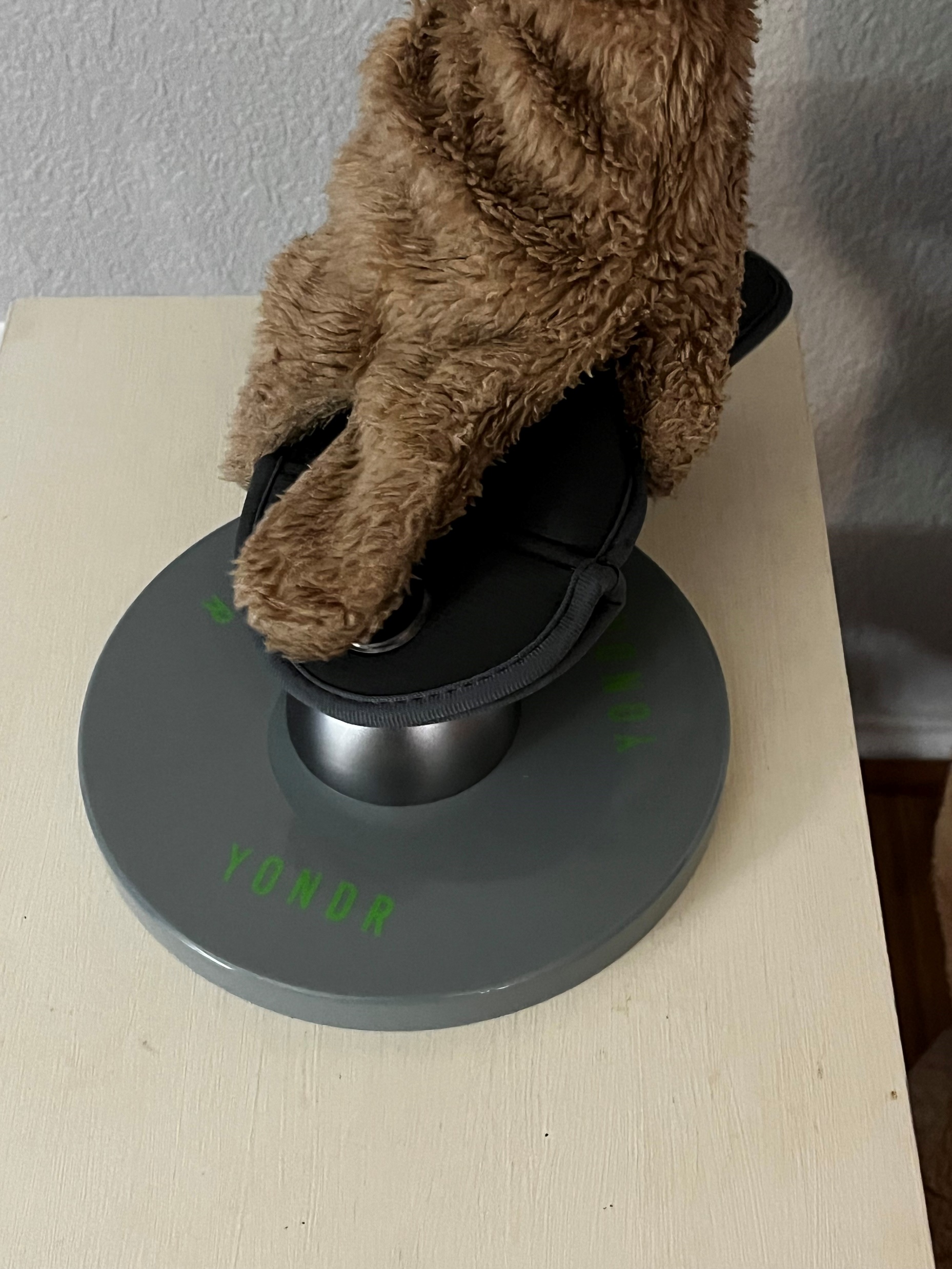 Place Pouch on CirclePress the button to UNLOCKExit the building
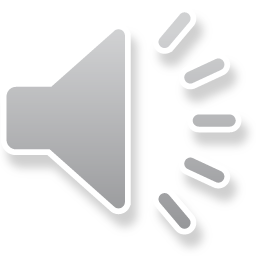 Unlocking is Quick and Easy
If video doesn’t play…
click mouse 1 time to play Kanga’s Video!
Other Situations
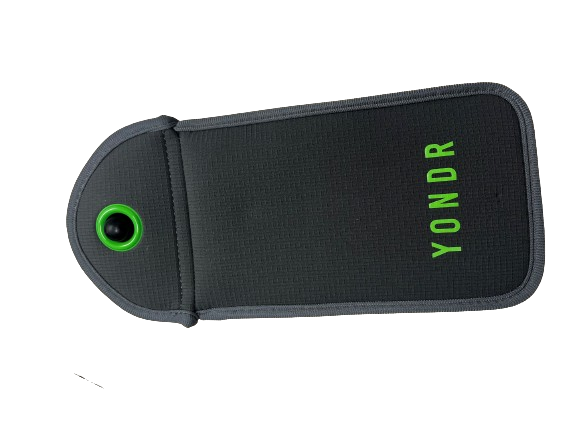 When being signed out for the day – you will be able to unlock in the front office once you have signed out
When signing in, you must show the front office your pouch, with items, locked before getting released into the building.
Career Center PM students will have their pouch unlocked when leaving campus but must lock it when arriving at KCC
Career Center AM will lock theirs when they return to Killeen
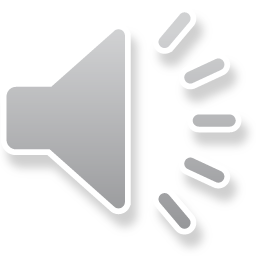 Disciplinary Actions  1st – 3rd Violations
1st, 2nd, 3rd violations
Any unauthorized usage of cellphones will result in the following actions
Cellphone will be confiscated and stored in the AP office – student can pick up at end of the day and referral
Confiscation, parent/guardian contacted – parent/guardian must pick up phone during school hours, referral and lunch/after school detention.
Same as number 2, includes Saturday School consequence.
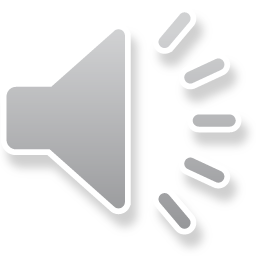 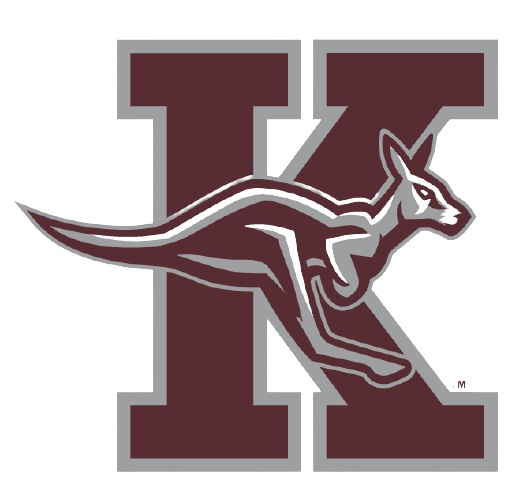 Disciplinary Actions  4th-6th Violations
4th, 5th, and 6th violations
Any unauthorized usage of cellphones will result in the following actions
Confiscation, parent/guardian contacted, in person conference with parent/guardian and administration, SERIOUS referral, 1 day ISS
Same as 4, but 2 days ISS and campus probation 45 days.
Same as 4, but 3 days ISS, Campus Level Conference with recommendation for placement at Gateway
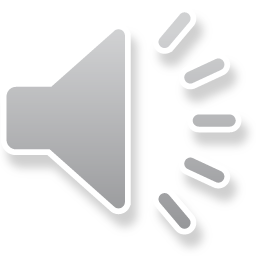 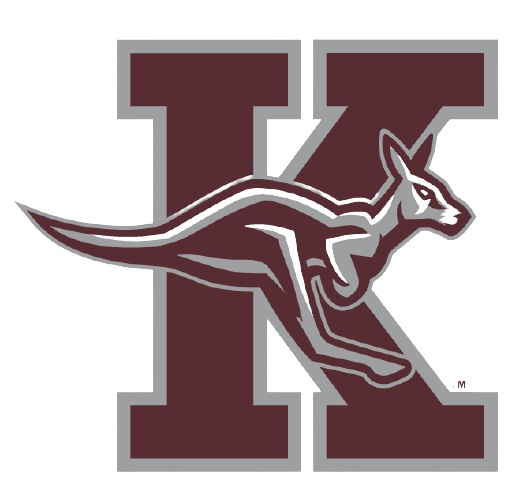 A Yondr Pouch is like a textbook
Infractions also extend to:
Damaging the Yondr Pouch in any way, shape, or form.
Damage to the pouch to bypass the locking mechanism.
Persistent loss or forgetting to bring pouch
Damaging/stealing other’s pouch
If pouch is damaged or lost, student/parent/guardian will be responsible           for the full cost of the pouch.
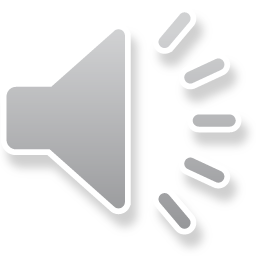 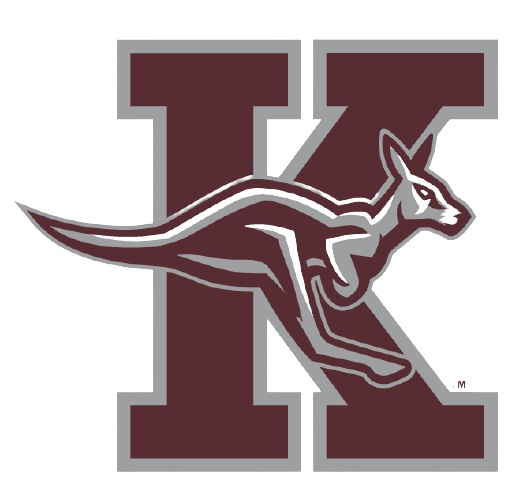 Keep it in the Pouch!It is that simple!
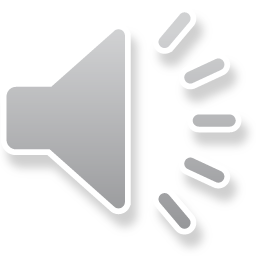 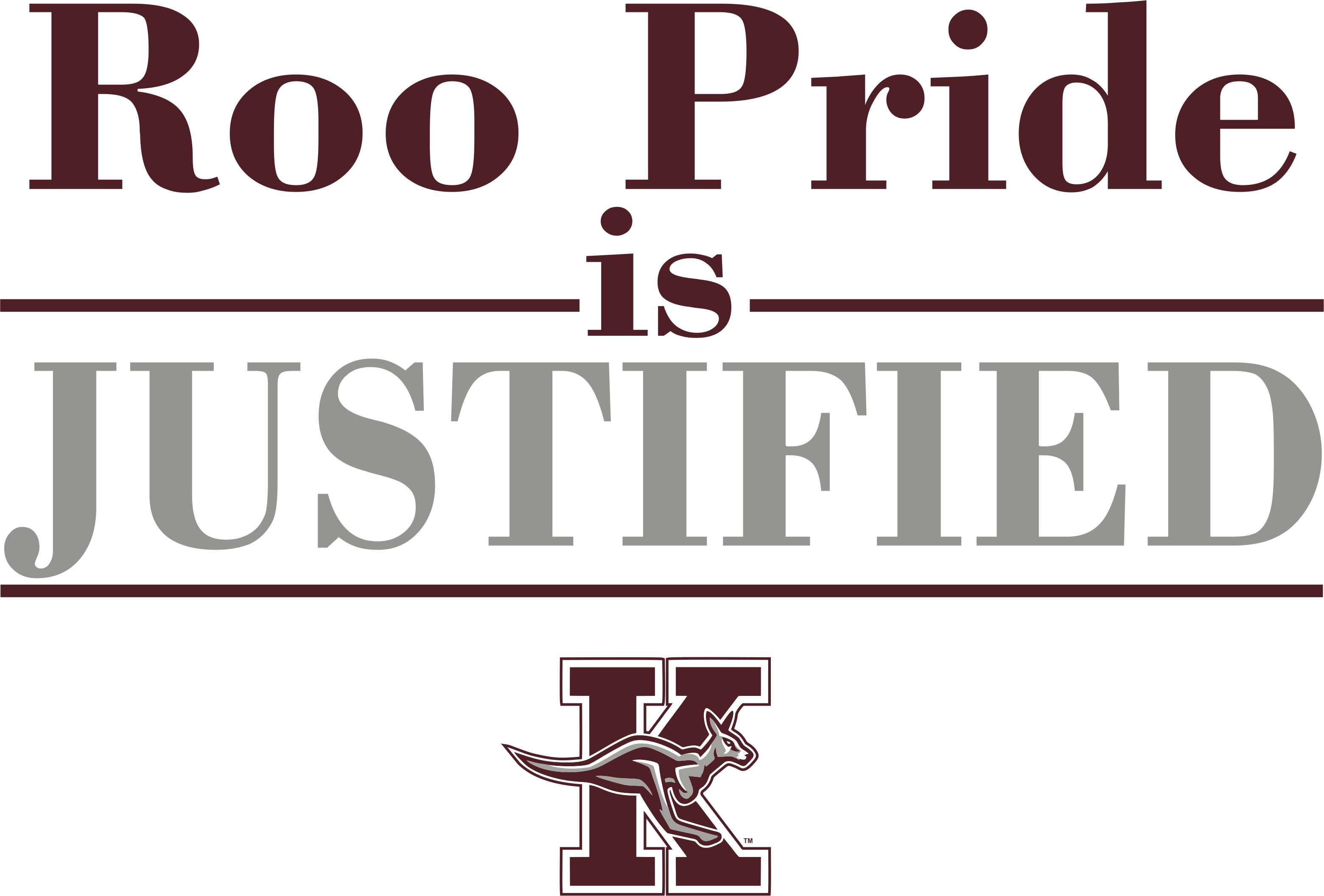 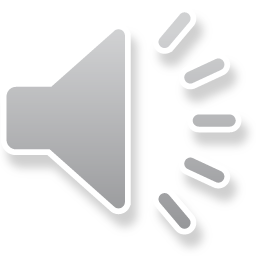 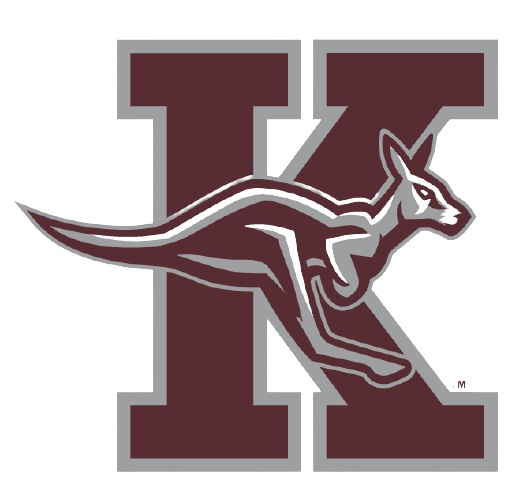